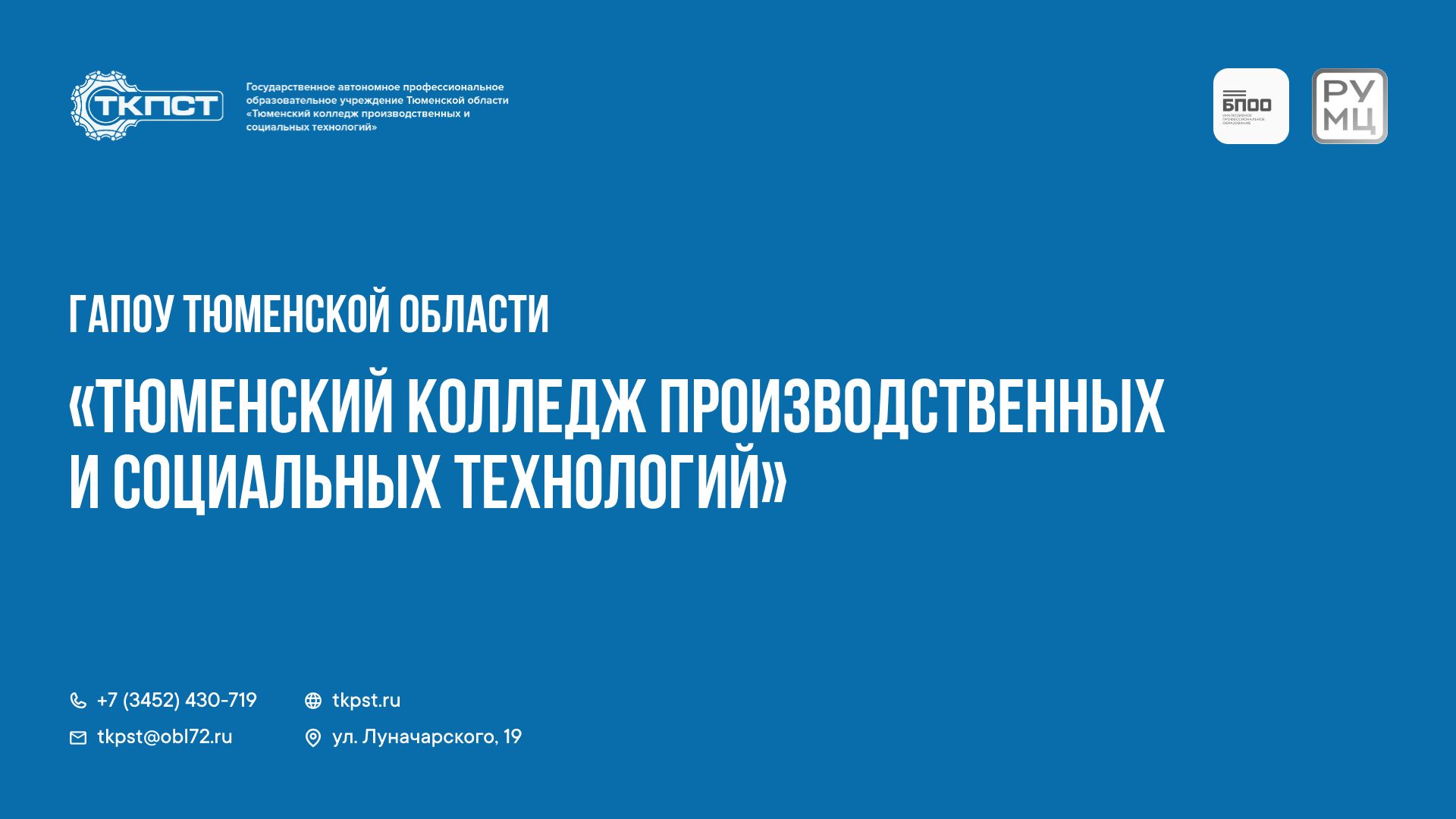 Воспитательный потенциал проектного подхода в условиях универсальной образовательной среды для лиц 
с инвалидностью и ОВЗ
(опыт Тюменской области)
Васильева Ирина Александровна, 
Руководитель РУМЦ СПО ГАПОУ ТО «Тюменский колледж производственных и социальных технологий»
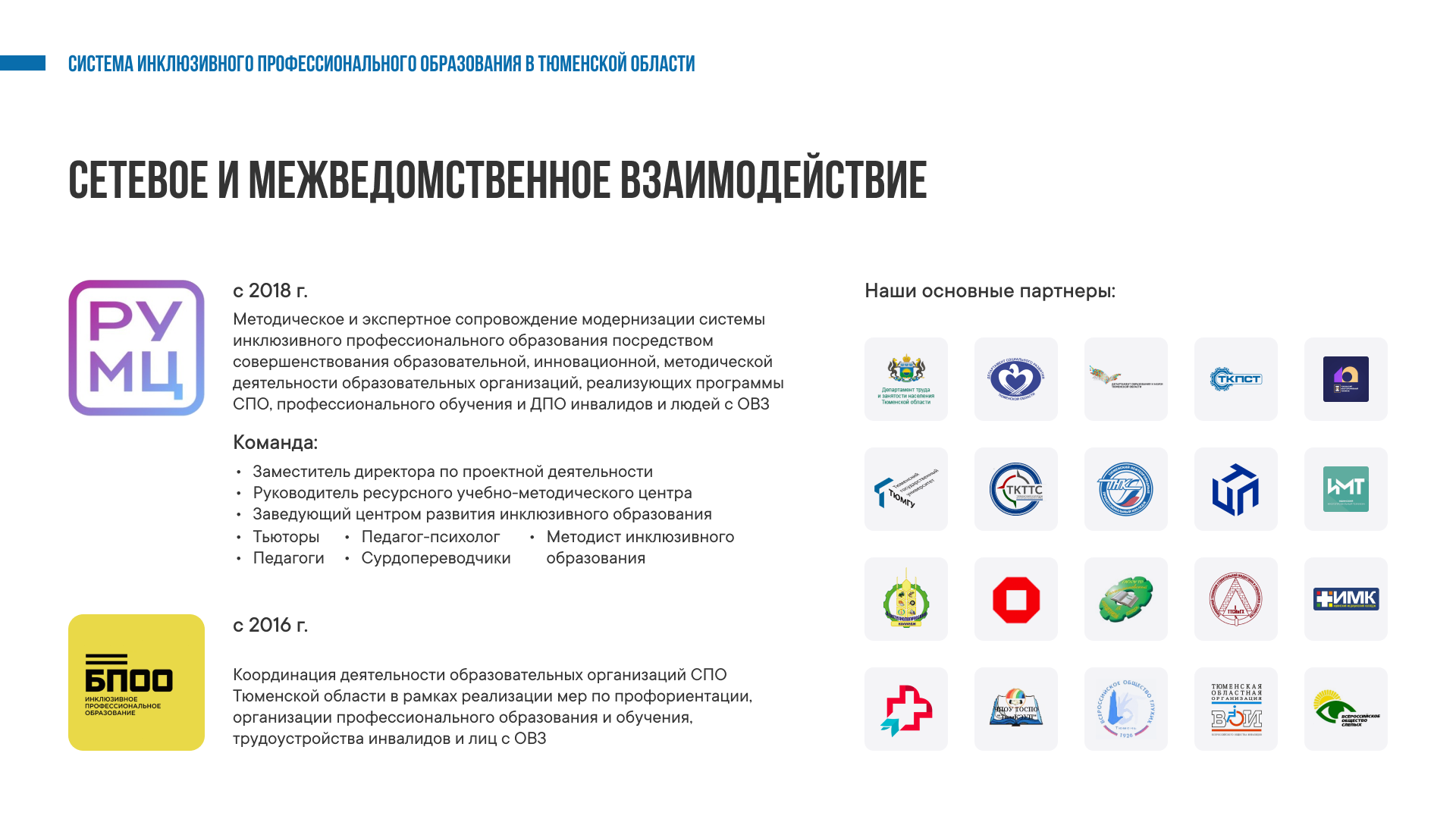 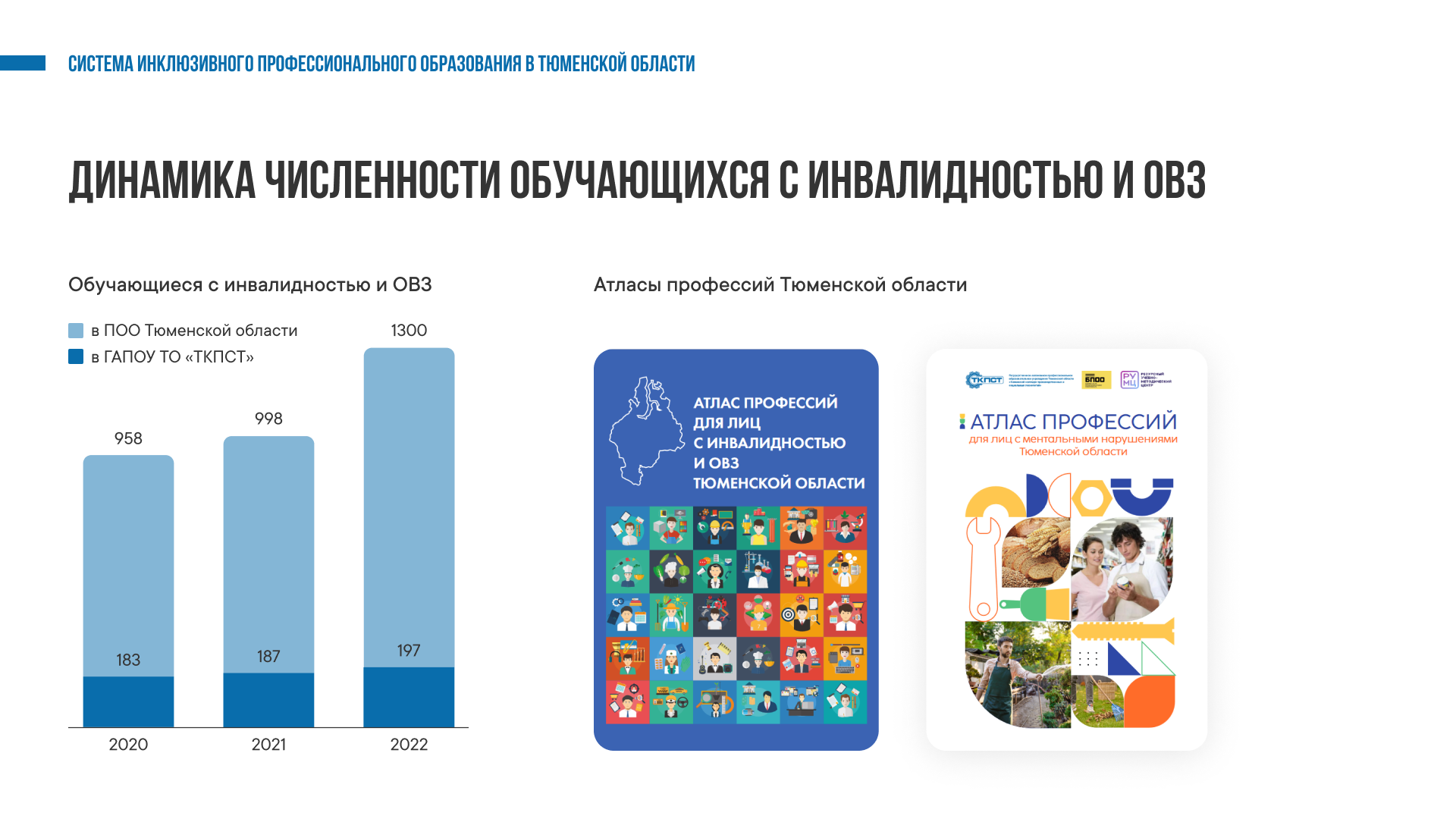 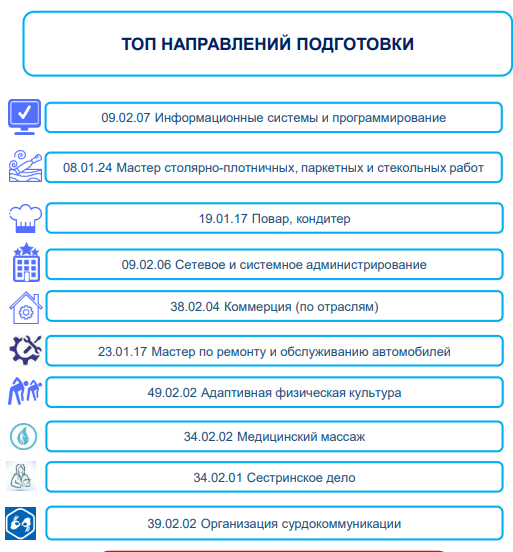 1372
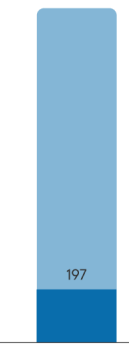 213
2023
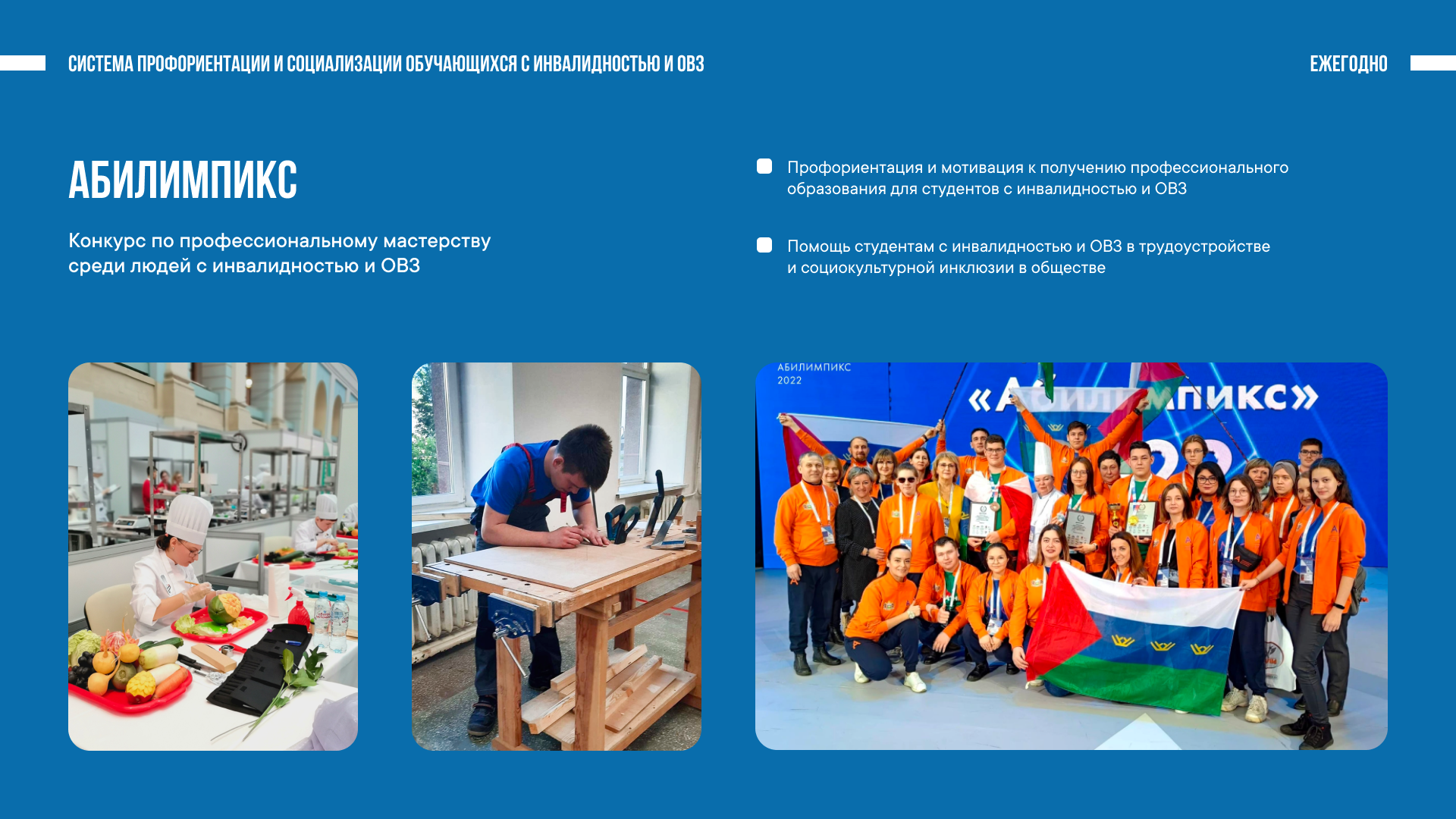 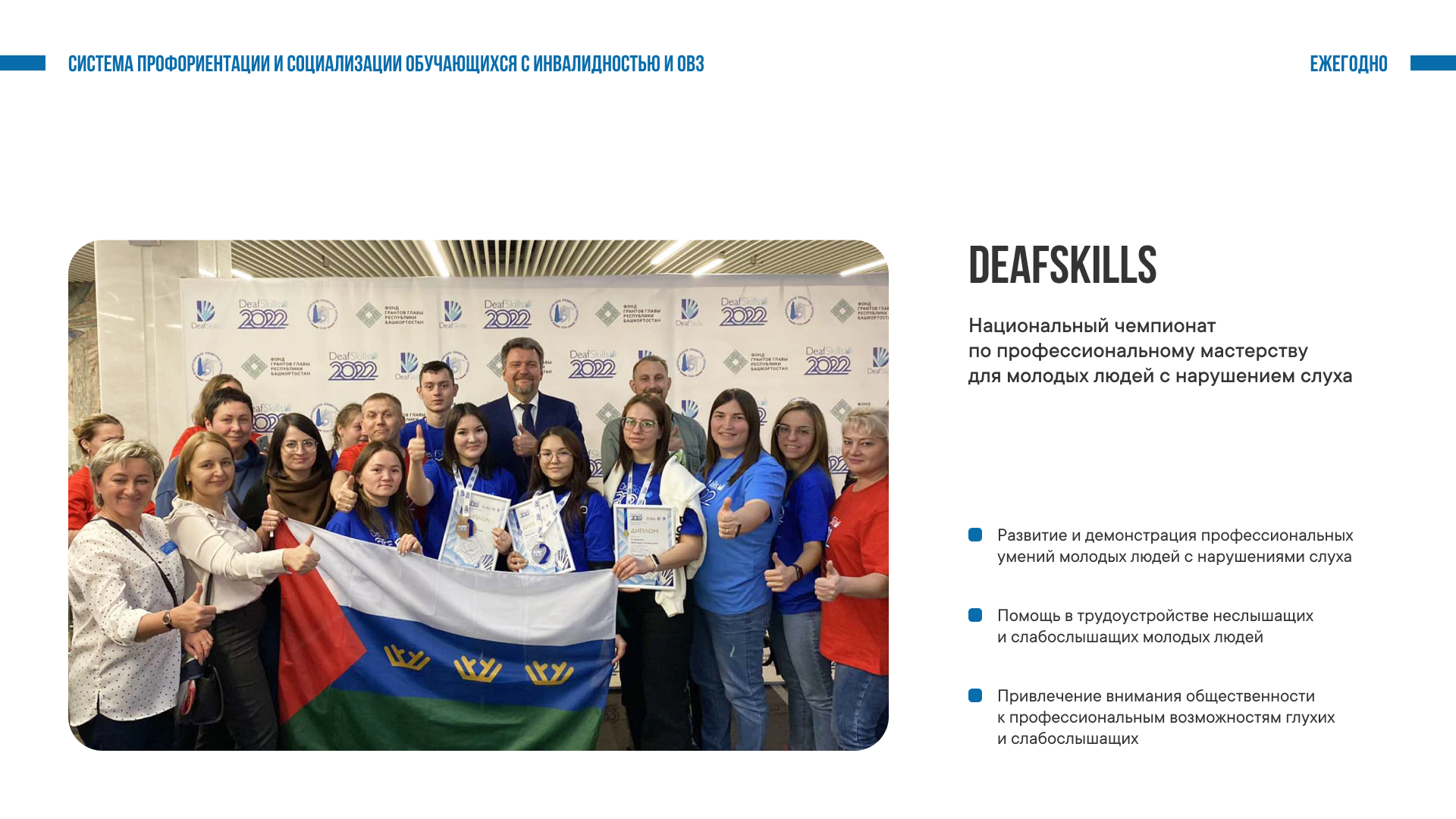 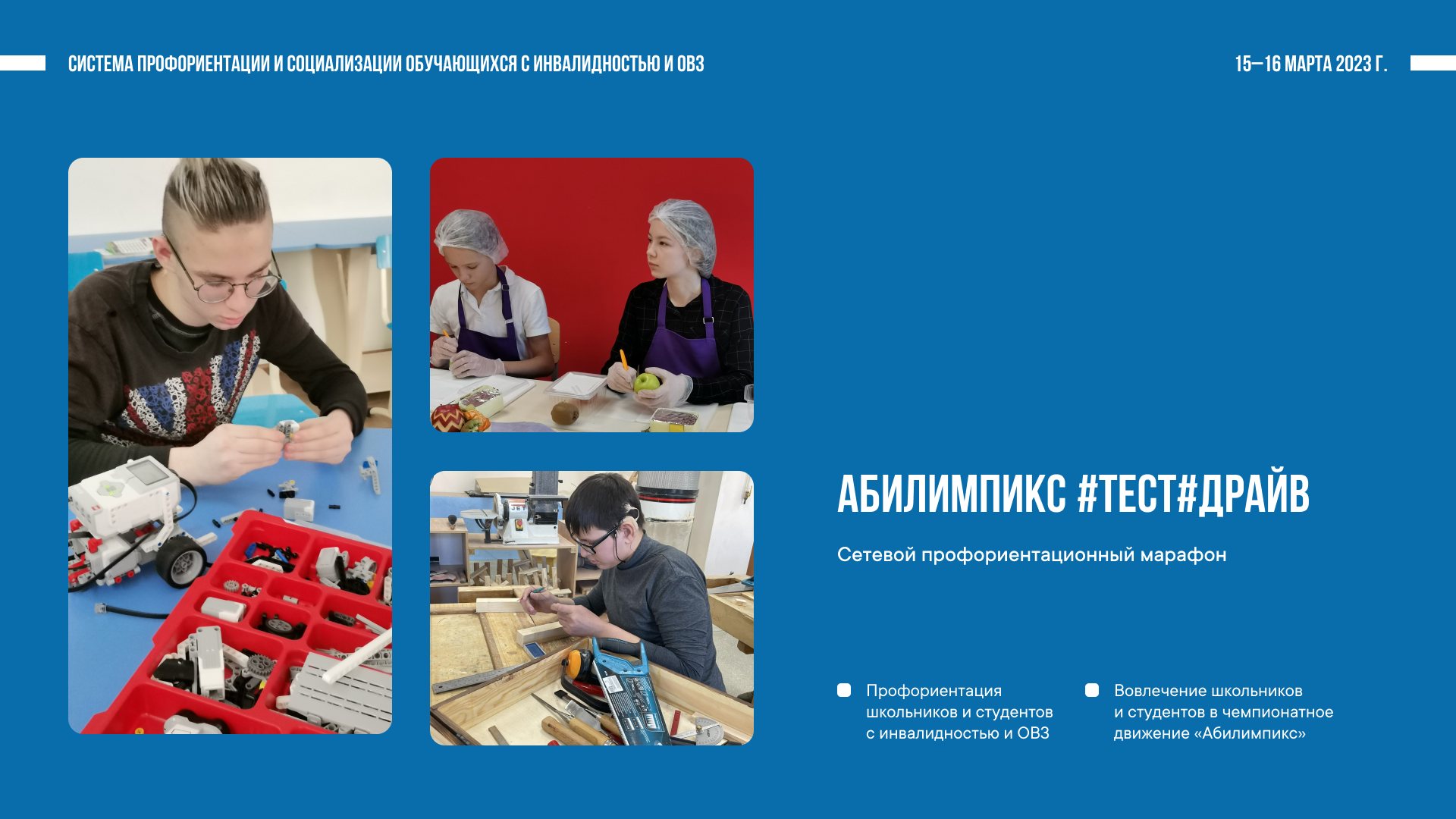 19 – 20 марта 2024г
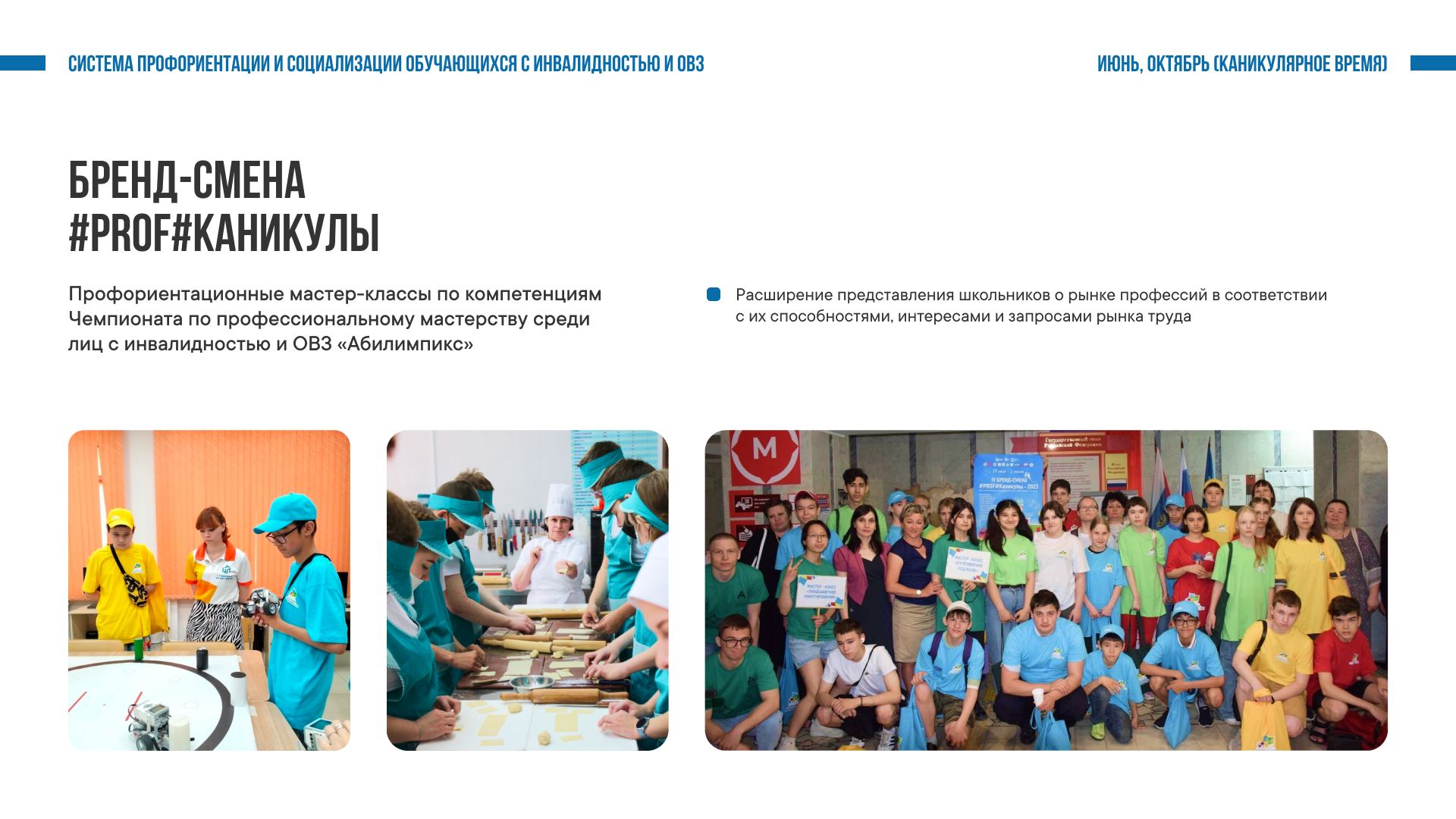 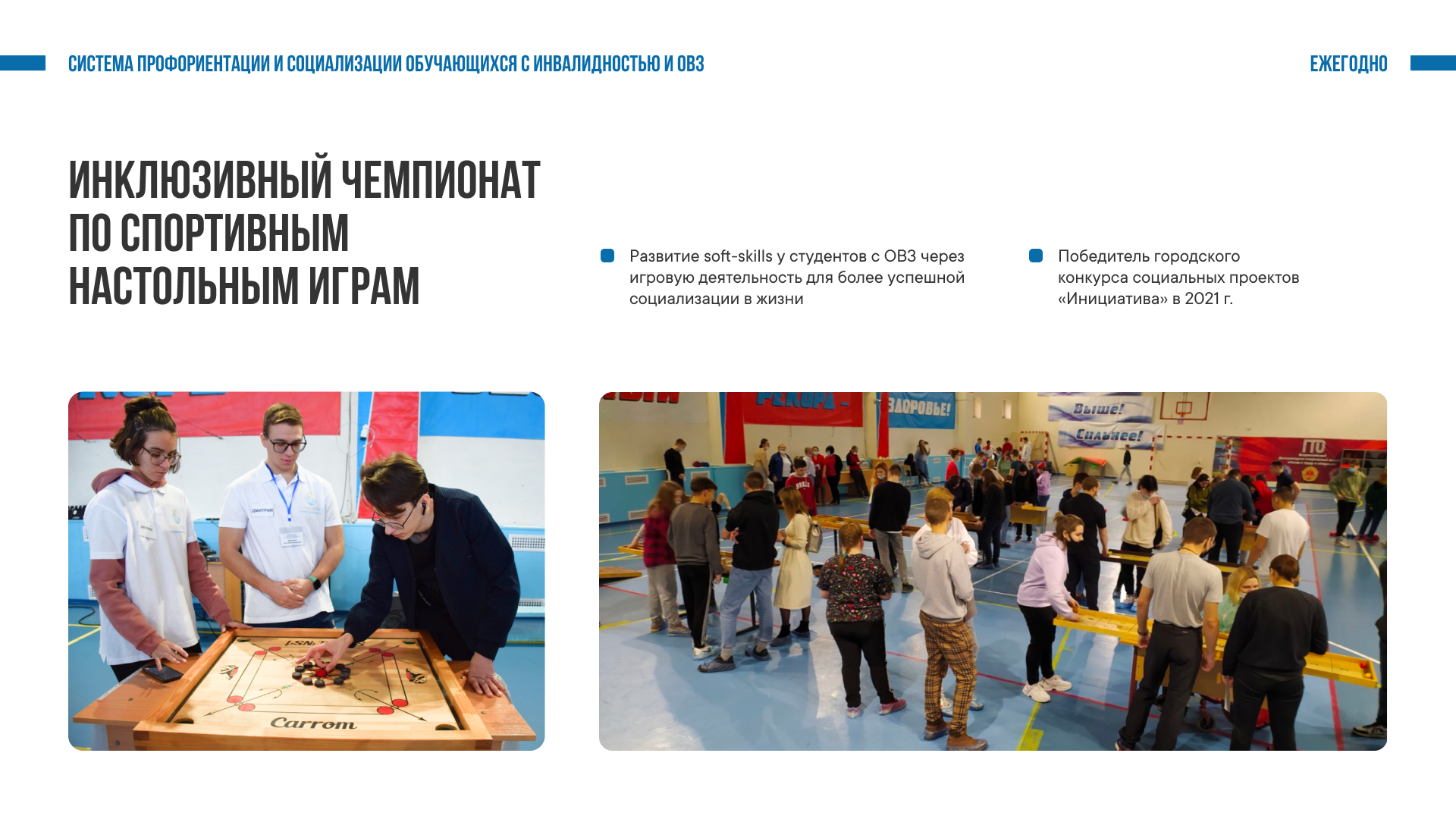 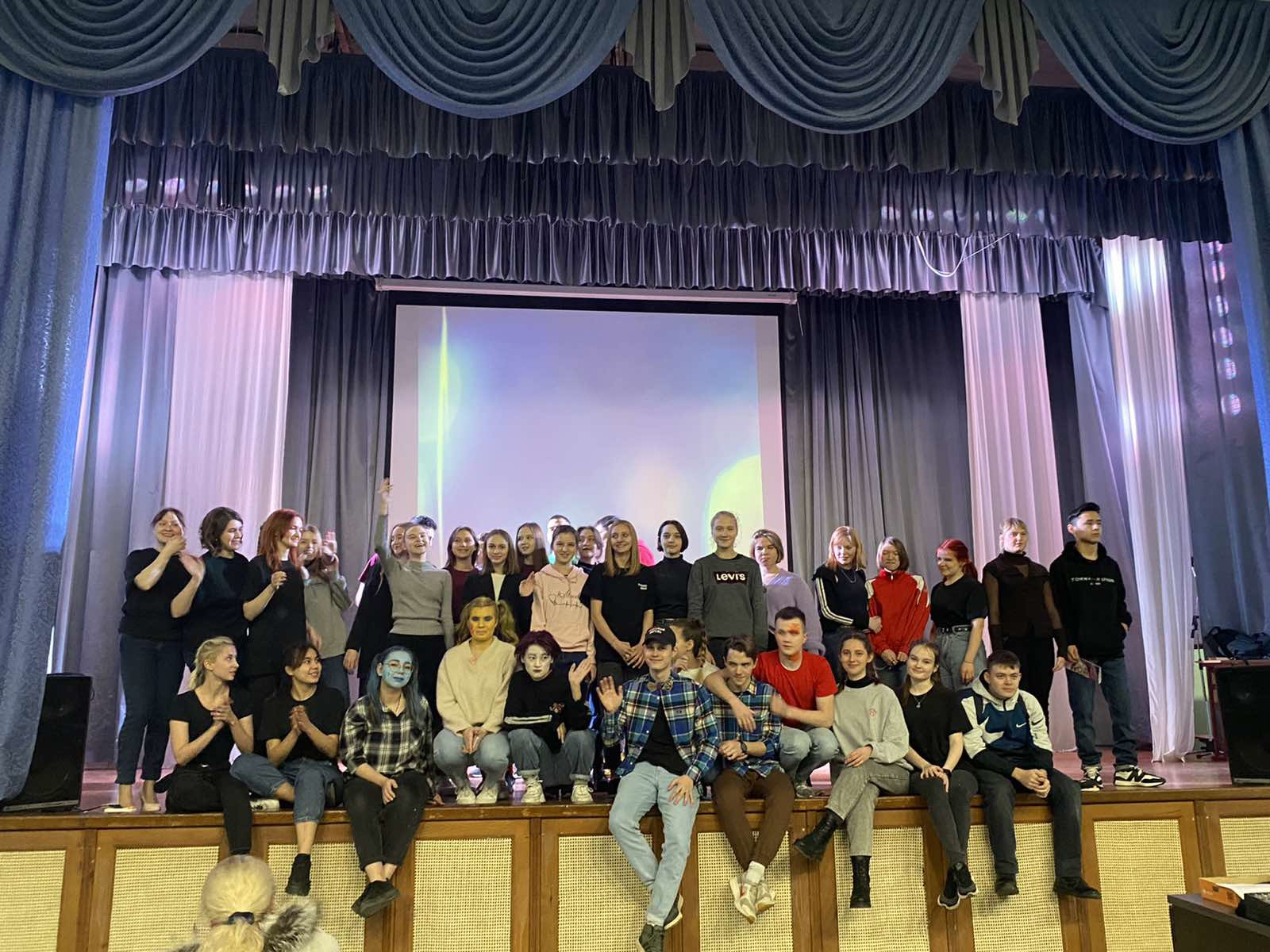 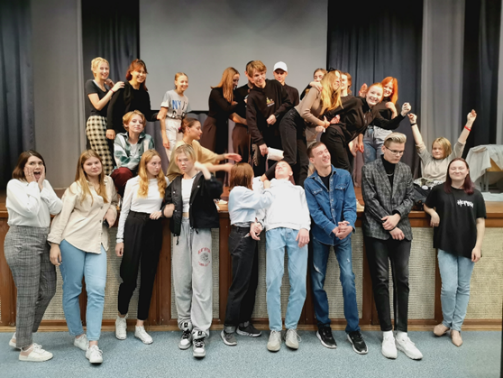 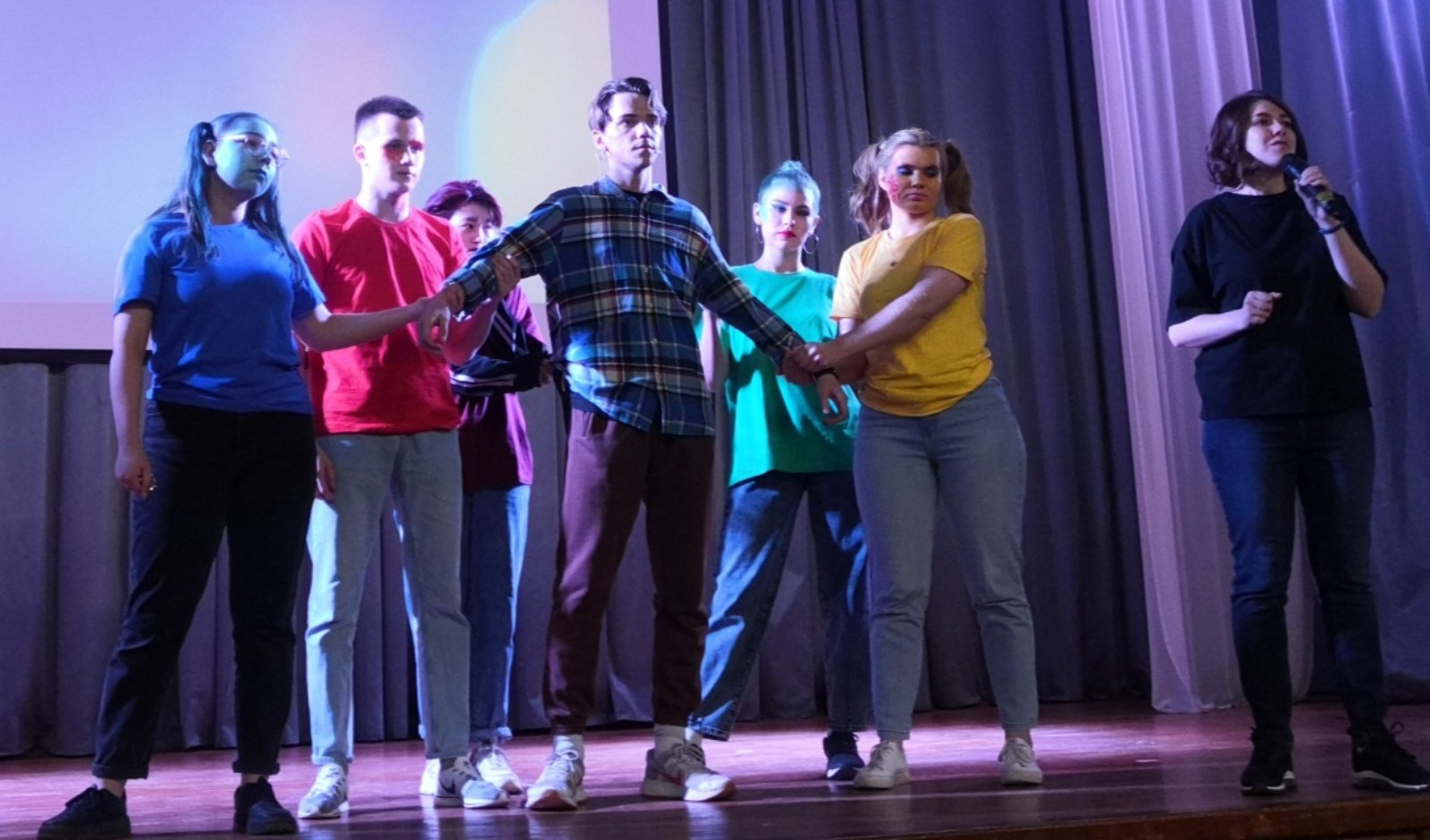 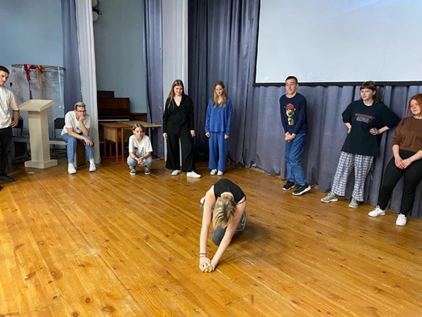 Проект «Инклюзивный театр «ТКПСТ»
Создание инклюзивных театральных спектаклей для социализации и развития творческого потенциала обучающихся профессиональных образовательных организации города Тюмени с ограниченными возможностями здоровья посредством театральных постановок и занятии по актерскому мастерству
ФЕСТИВАЛЬ ЖЕСТОВОЙ ПЕСНИ С МЕЖДУНАРОДНЫМ УЧАСТИЕМ «ПОЮЩИЕ СЕРДЦА»
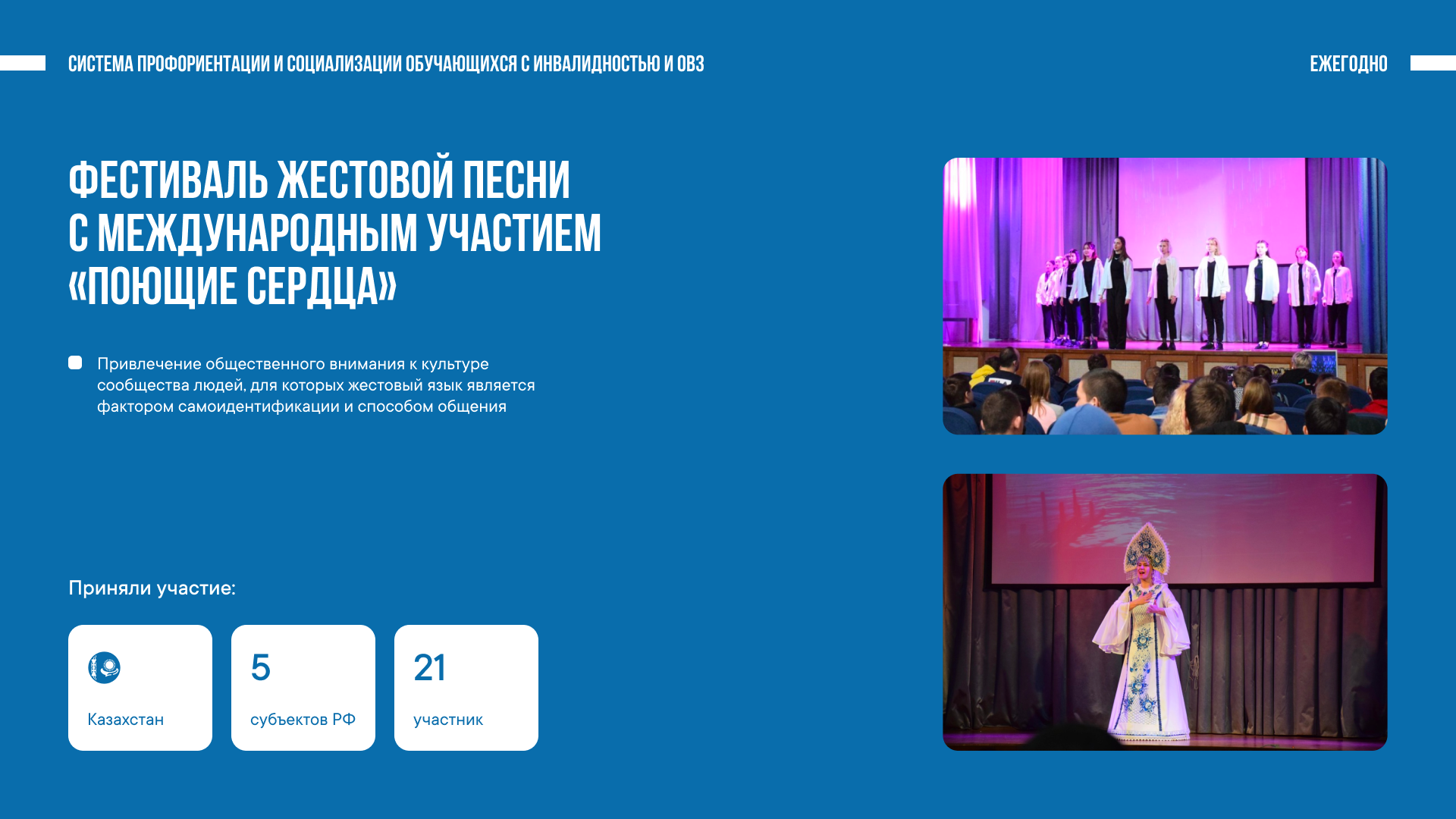 Привлечение общественного внимания к культуре сообщества людей, для которых жестовый язык является фактором самоидентификации и способом общения
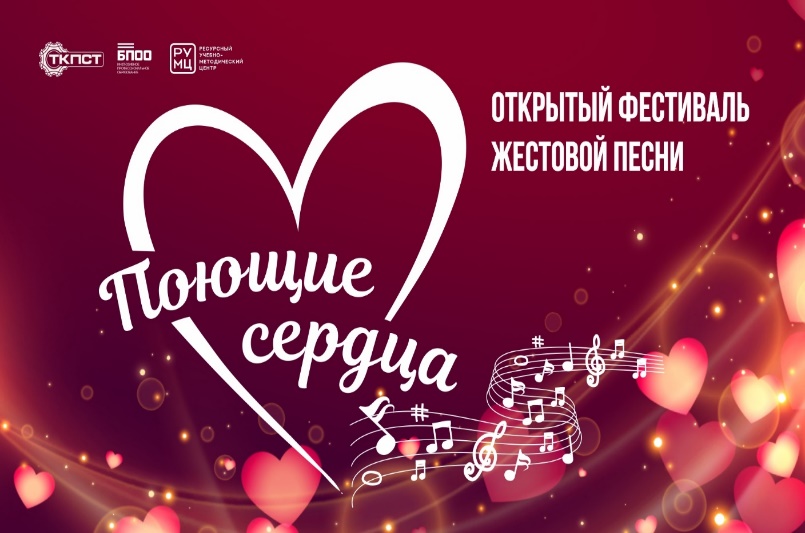 121

участник
21
 
субъект РФ
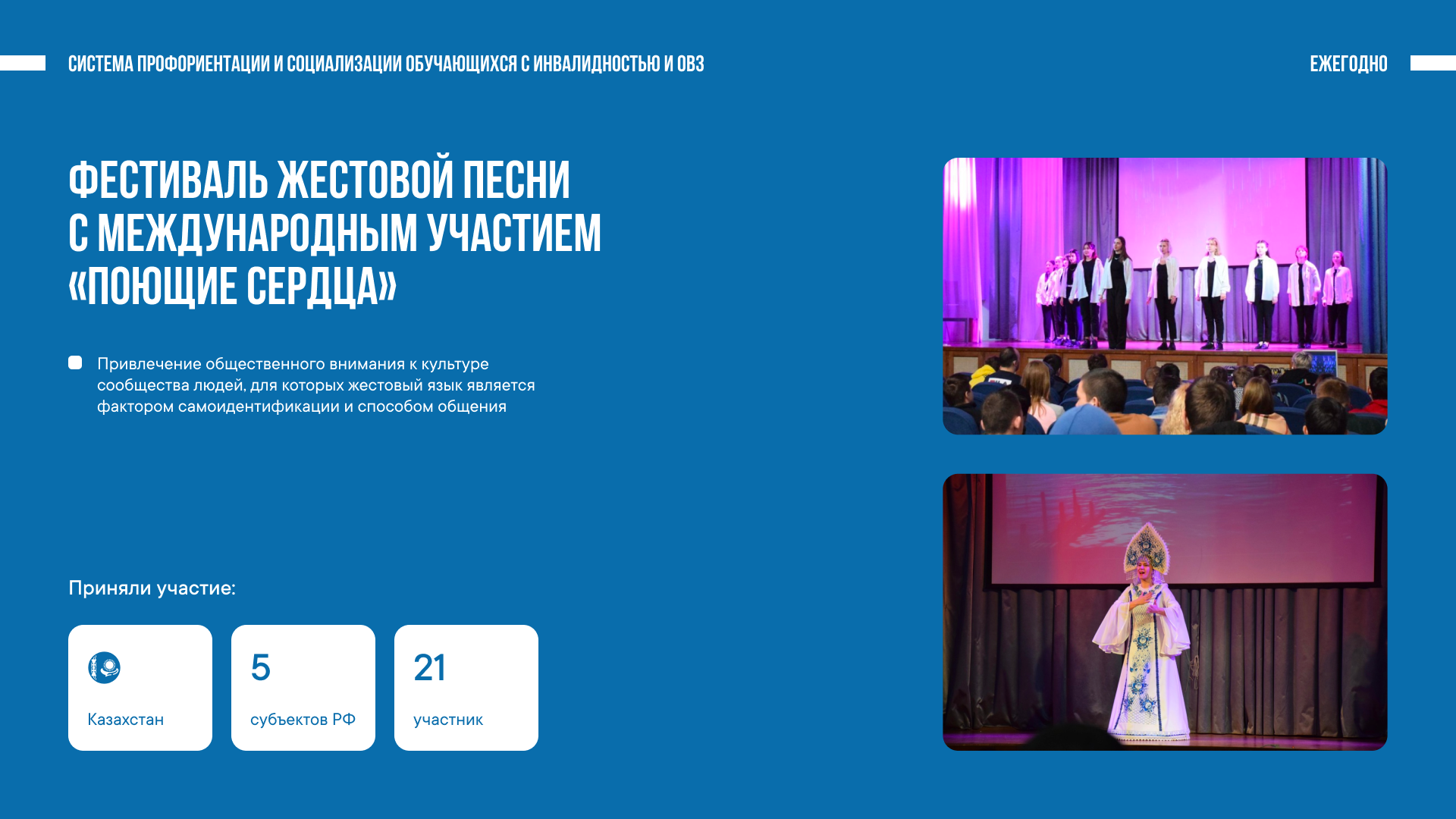 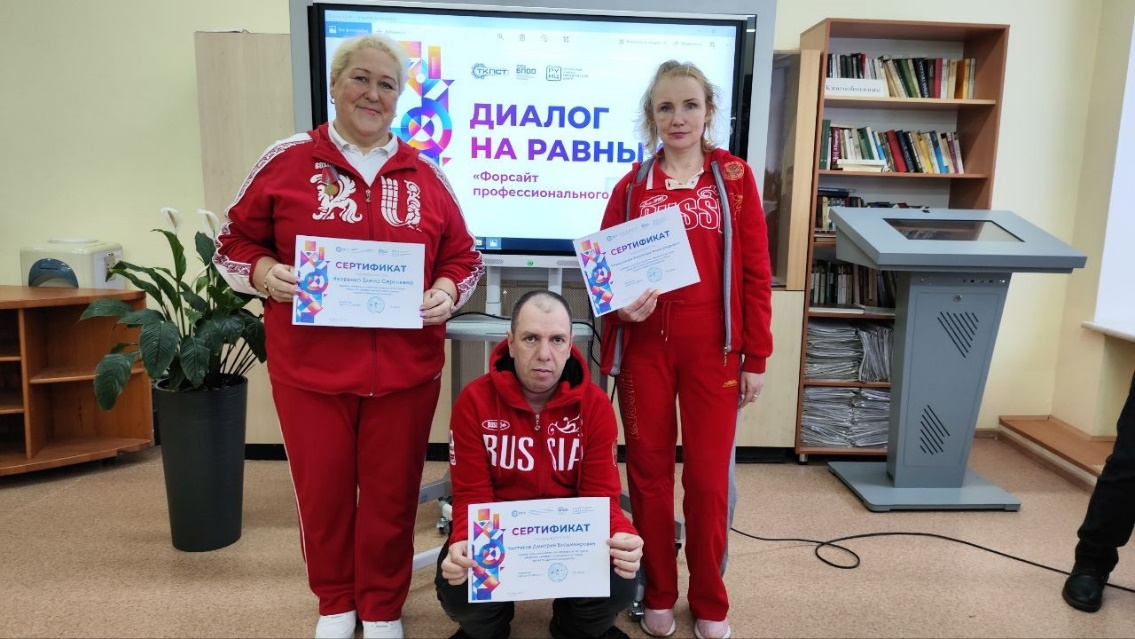 ДИАЛОГ НА РАВНЫХ
Брифинг-встречи «Форсайт профессионального успеха» с известными людьми (спорт, наука, творчество) с инвалидностью и ОВЗ, которые делятся накопленным опытом, историями своих достижений, мотивируют на развитие
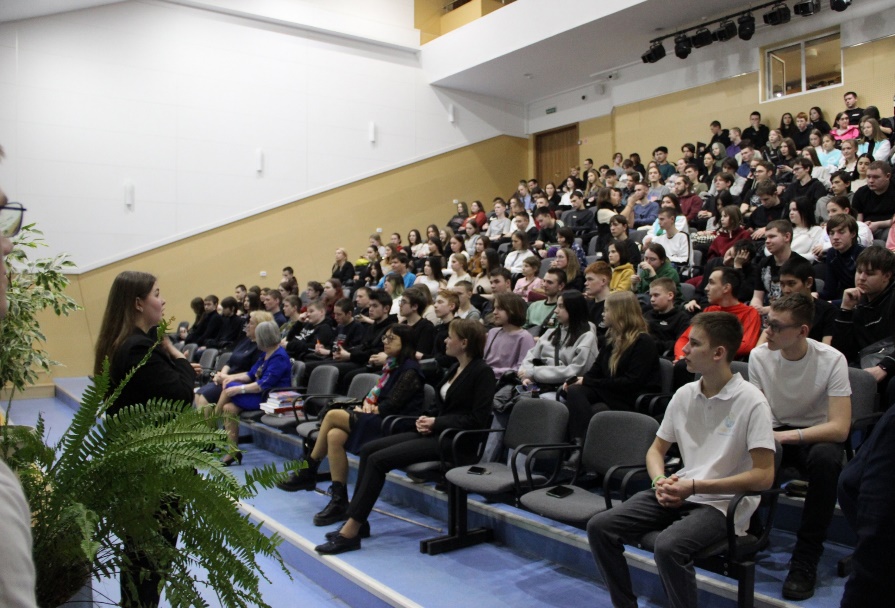 193

обучающихся
5

ПОО ТО
10

спикеров
8

волонтеров
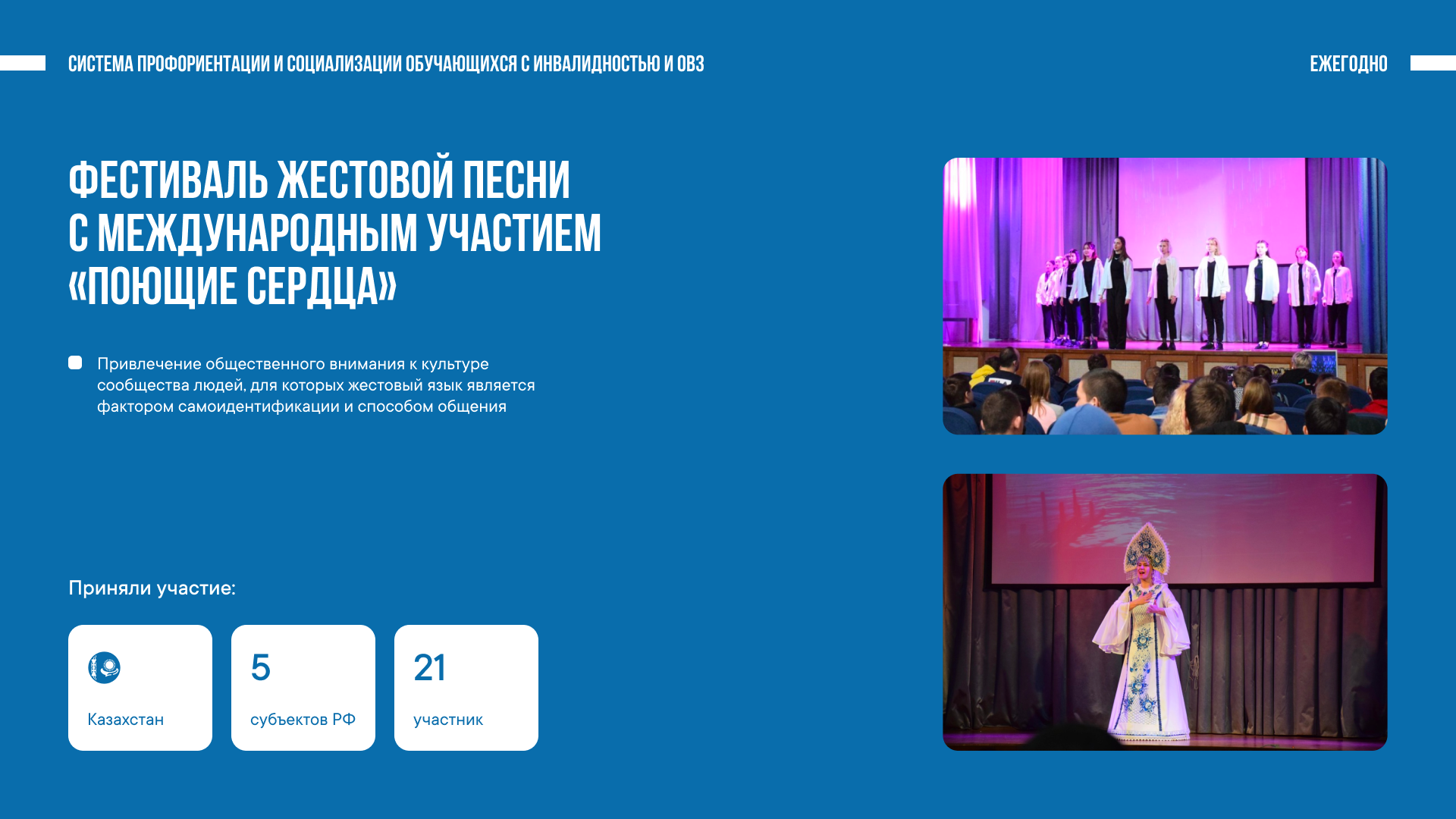 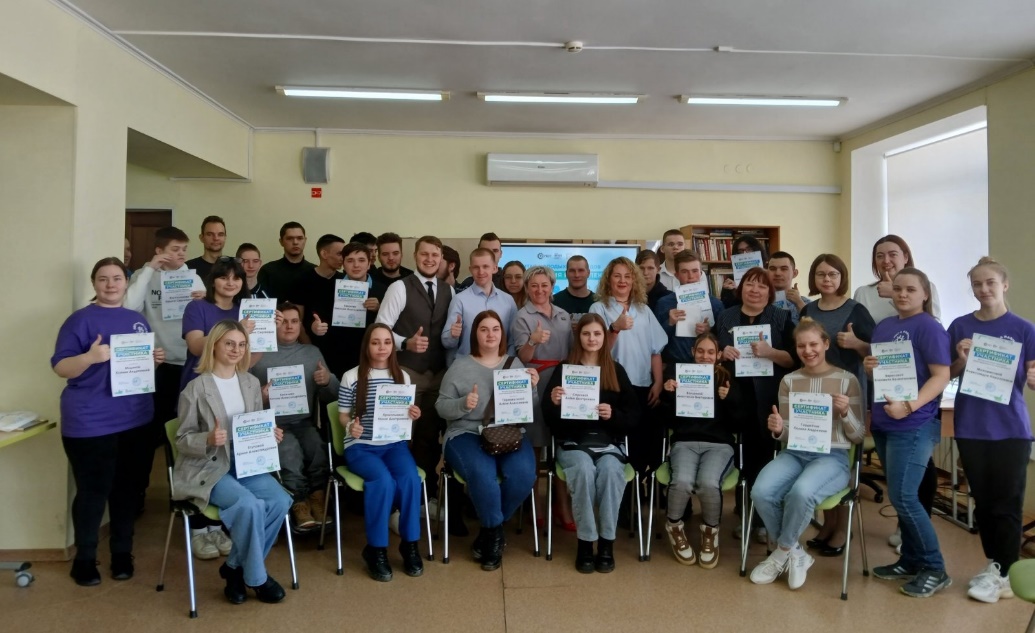 МИТАП 
«ТРАНСФОРМАЦИЯ ИЛИ ПЕРСПЕКТИВА?»
Неформальная встреча для обсуждения вопросов, интересующих молодых людей: 
- построение карьерных стратегий;
- значимость физического и ментального здоровья;
-  искусственный интеллект и нейросеть;
- востребованности soft skill
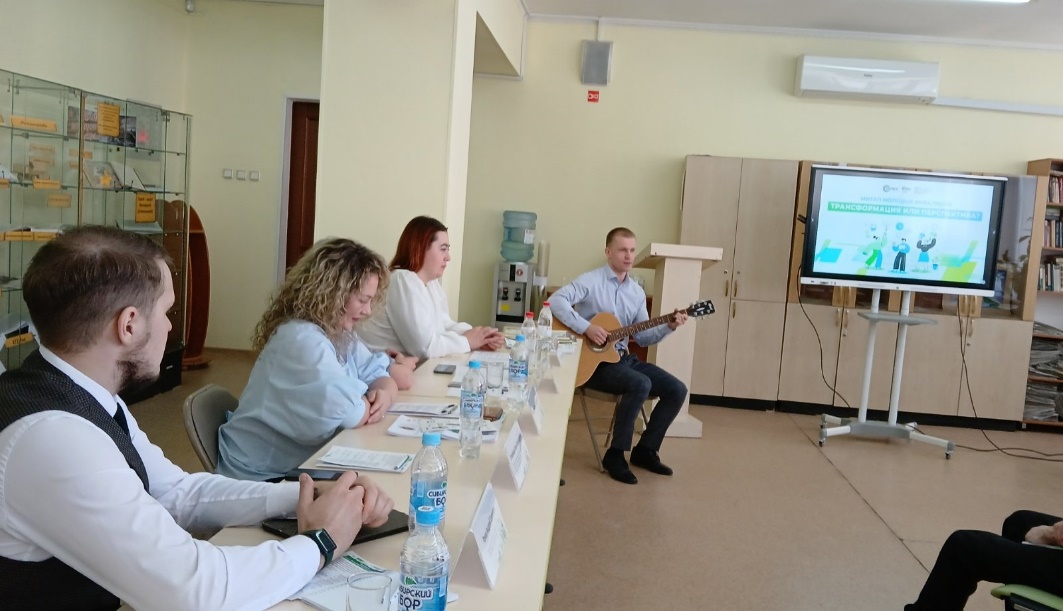 31

обучающийся
6

ПОО ТО
5

спикеров
4

волонтера
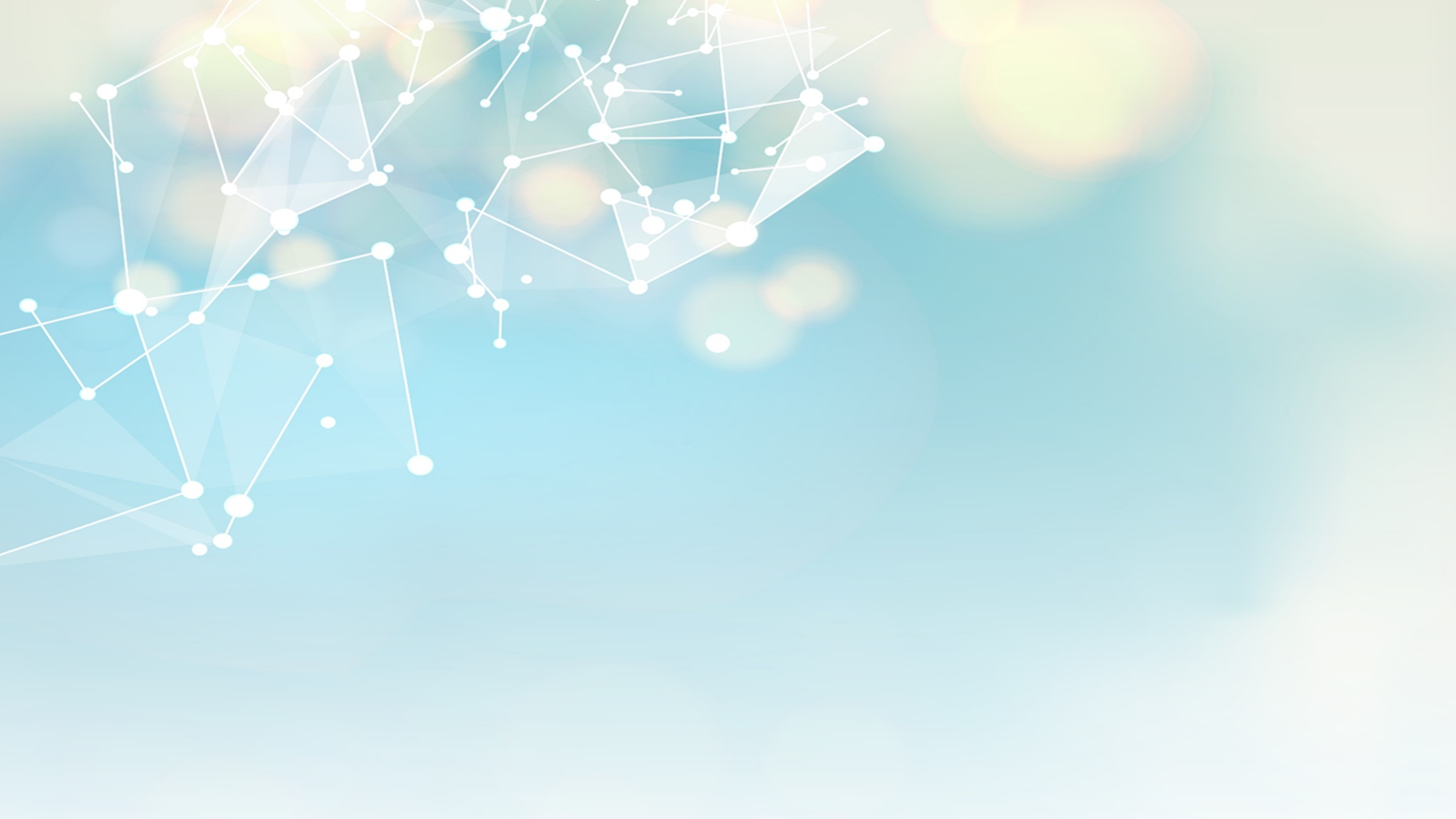 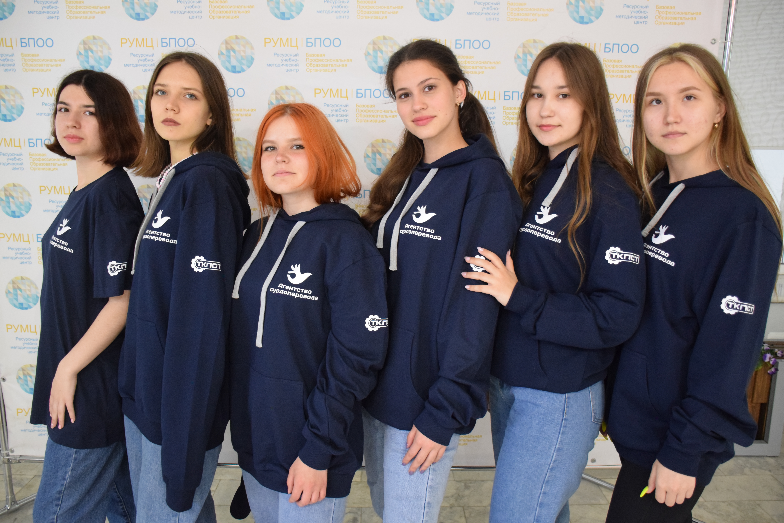 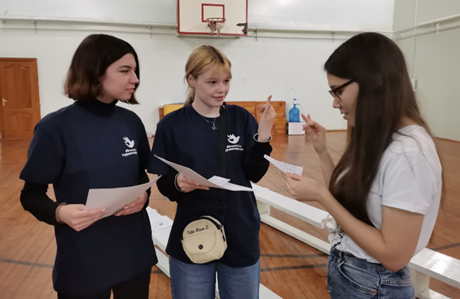 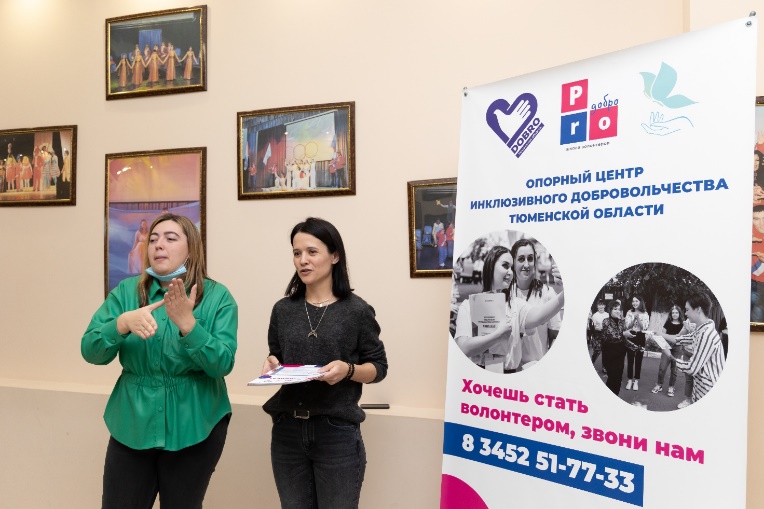 Агентство сурдоперевода, клуб общения на РЖЯ
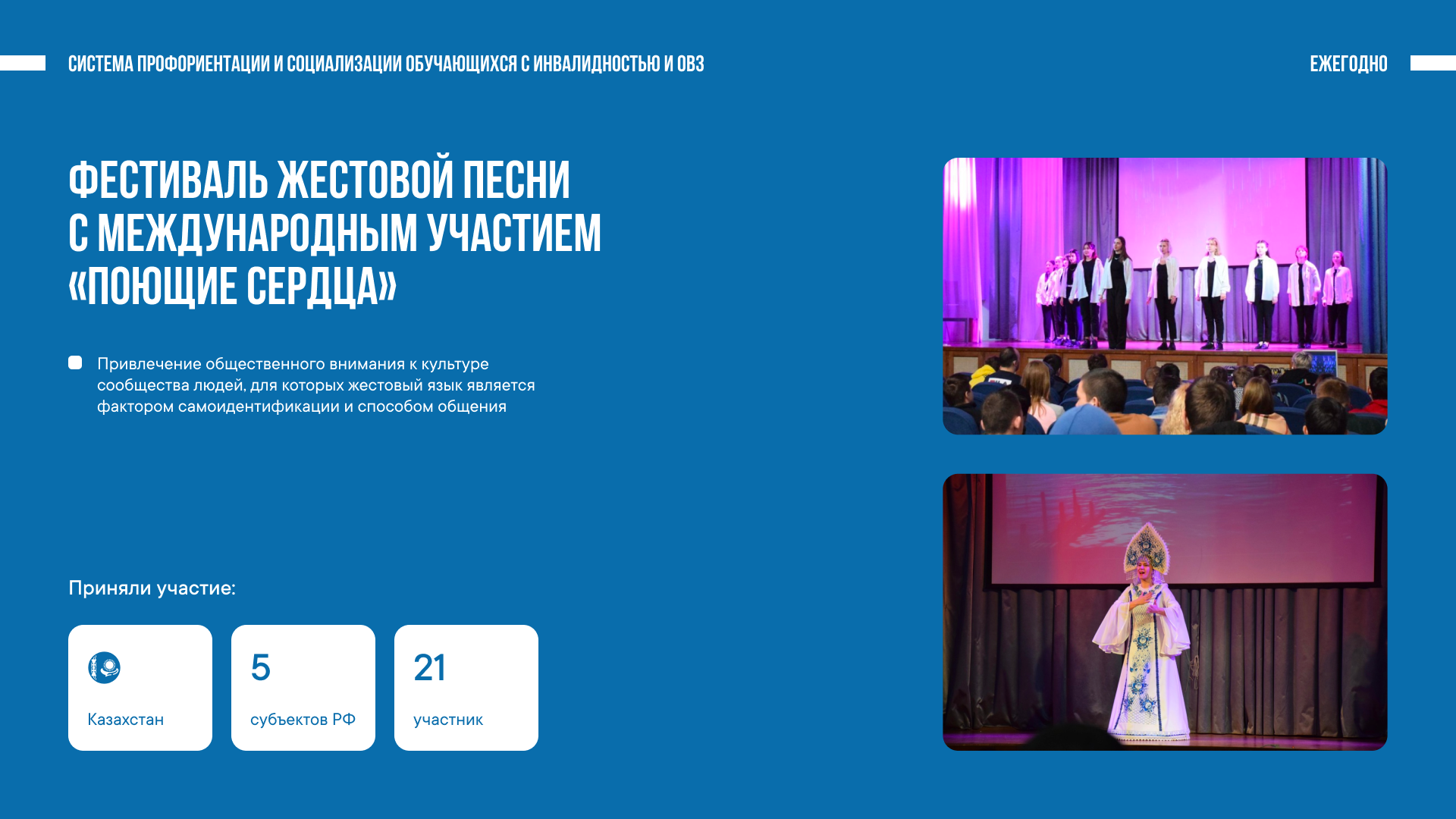 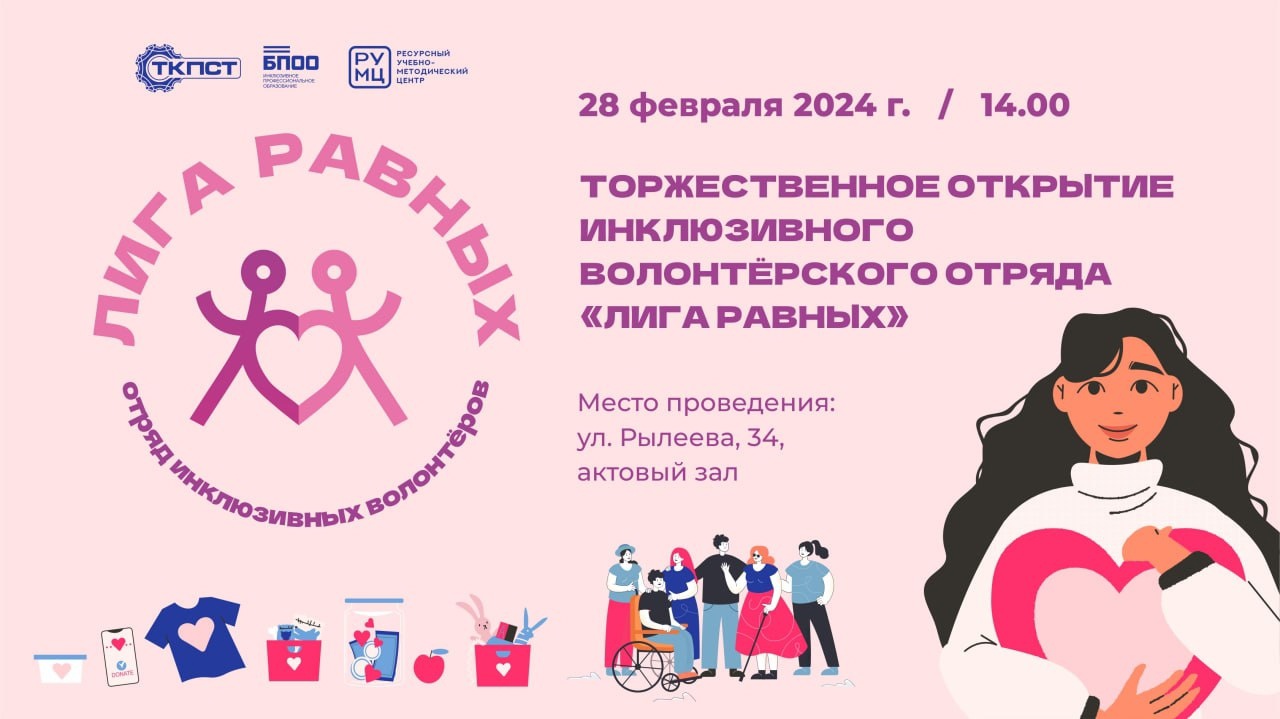 ИНКЛЮЗИВНЫЙ ВОЛОНТЕРСКИЙ ОТРЯД «ЛИГА РАВНЫХ»
Оказание помощи людям с инвалидностью и ОВЗ, содействие инклюзии в обществе
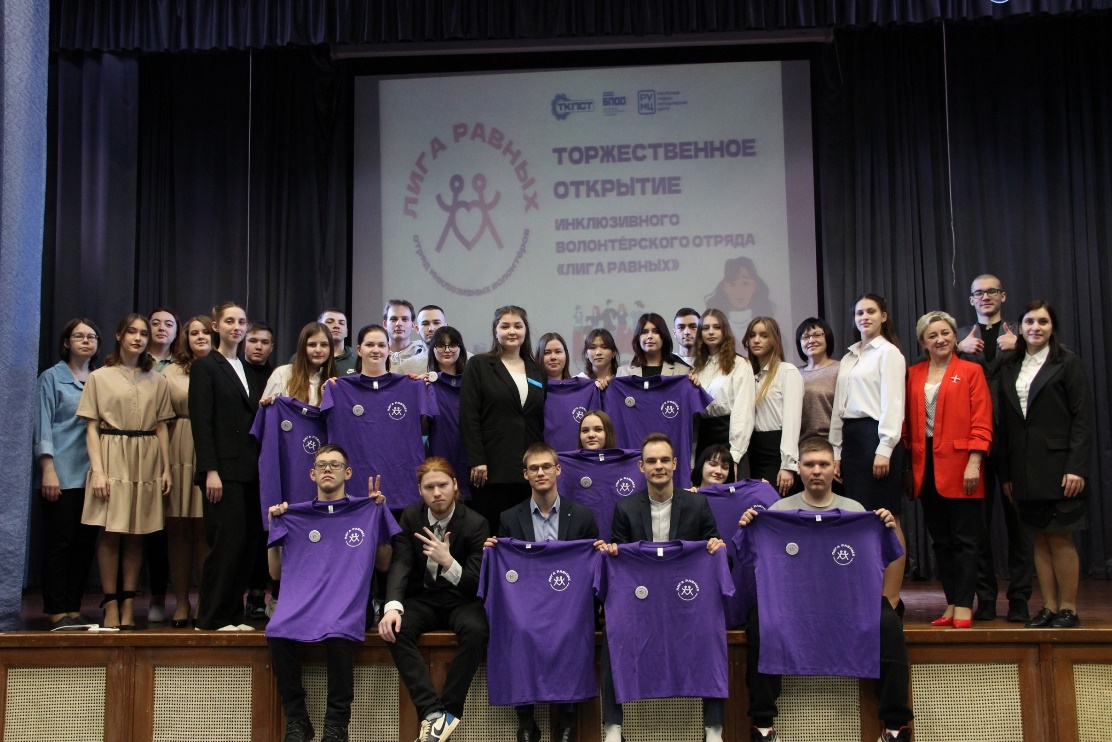 156
обучающихся
20

волонтеров
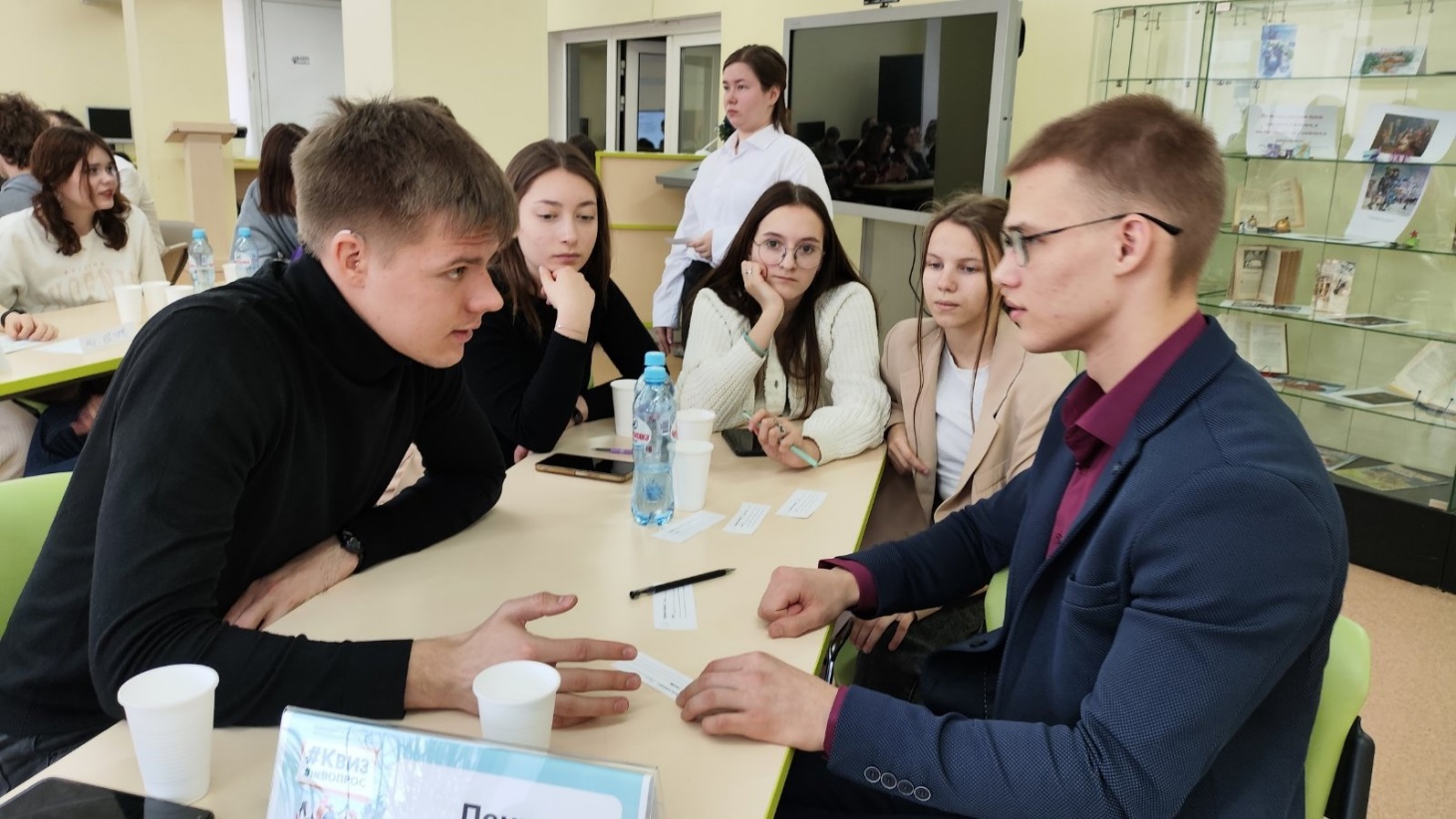 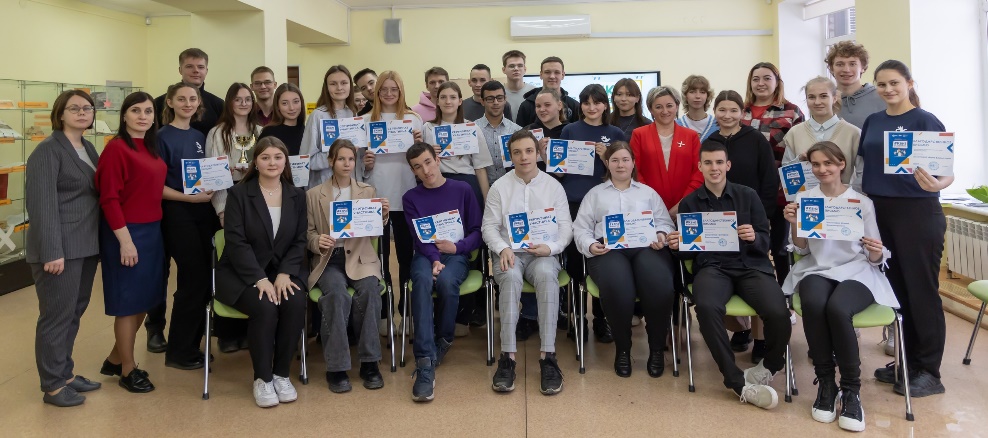 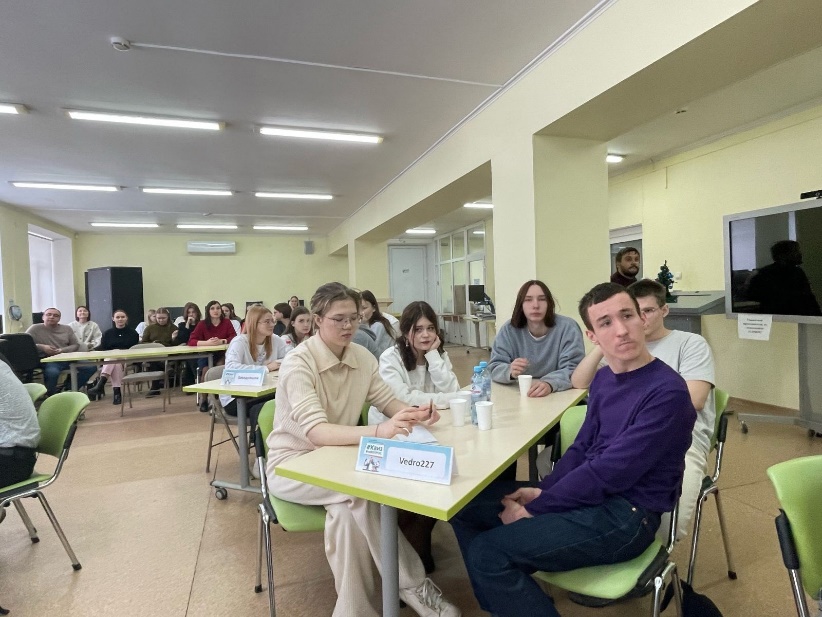 Проект «#Квиз#неВОПРОС»
Командная игра по принципу  «Что? Где? Когда?». 
В команде студенты с инвалидностью и ОВЗ отвечают на вопросы различных областей
(история, география, наука, спорт).
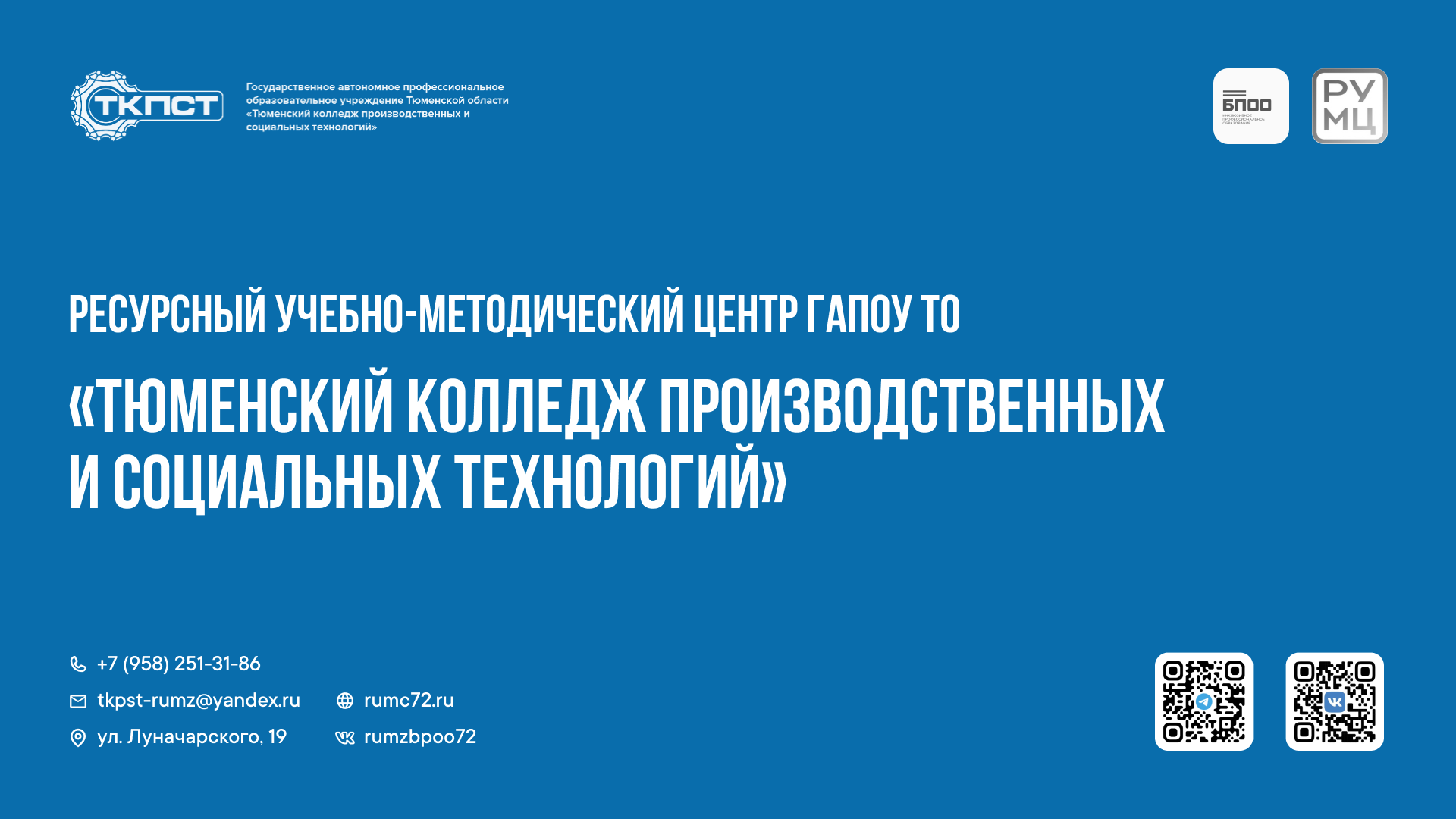